The first horizontal test results of TESLA-type large grain 9-cell cavity at KEK
TTC meeting
2023/12/5
Tomohiro Yamada/Kensei Umemori
on behalf of KEK iCASA-SRF group
Motivation
Obtain the technology needed for the horizontal test of Large Grain TESLA 9-cell cavity
First trial of horizontal test for large grain 9-cell cavity
First trial of horizontal test for TESLA cavity

There are several challenge!
First welding of He jacket to TESLA 9-cell cavity
Can cavity performance be maintained during jacket welding?
First trial of HPR for dressed 9-cell cavity
Effective to suppress field emission?
Firstly designed the magnetic shield for TESLA 9-cell cavity
How is flux trapping for horizontal test? How is Q-value?
2
Name, 2022/00/00
Title of talk
Procedure to Horizontal Test of KEK-7
3
Kensei Umemori, 2023/1/30
Flange exchange for jacket welding
Cavity flange was exchanged for jacket welding, under Ar flow.
Slow pump/purge  system was used for the pumping and purge.
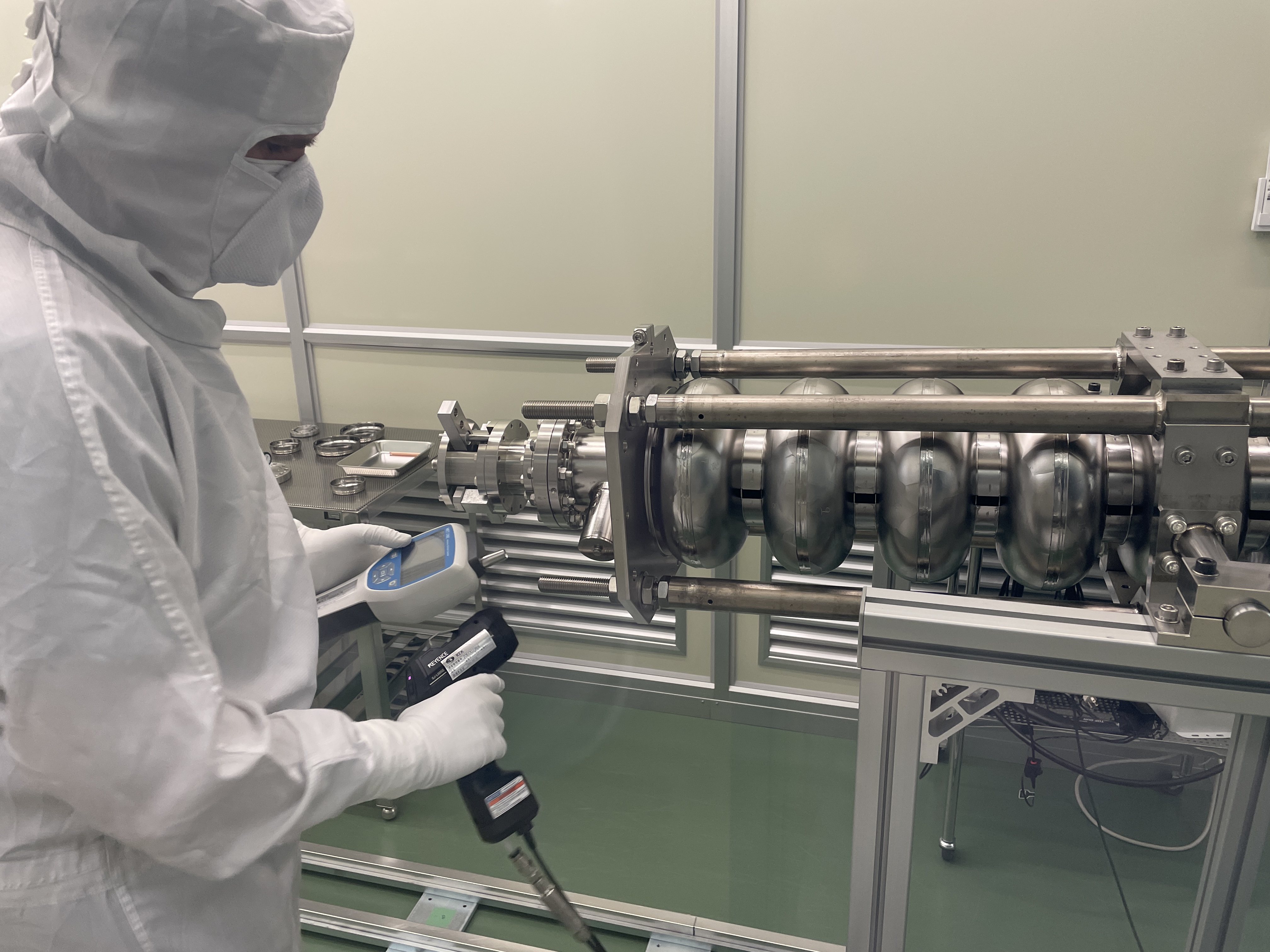 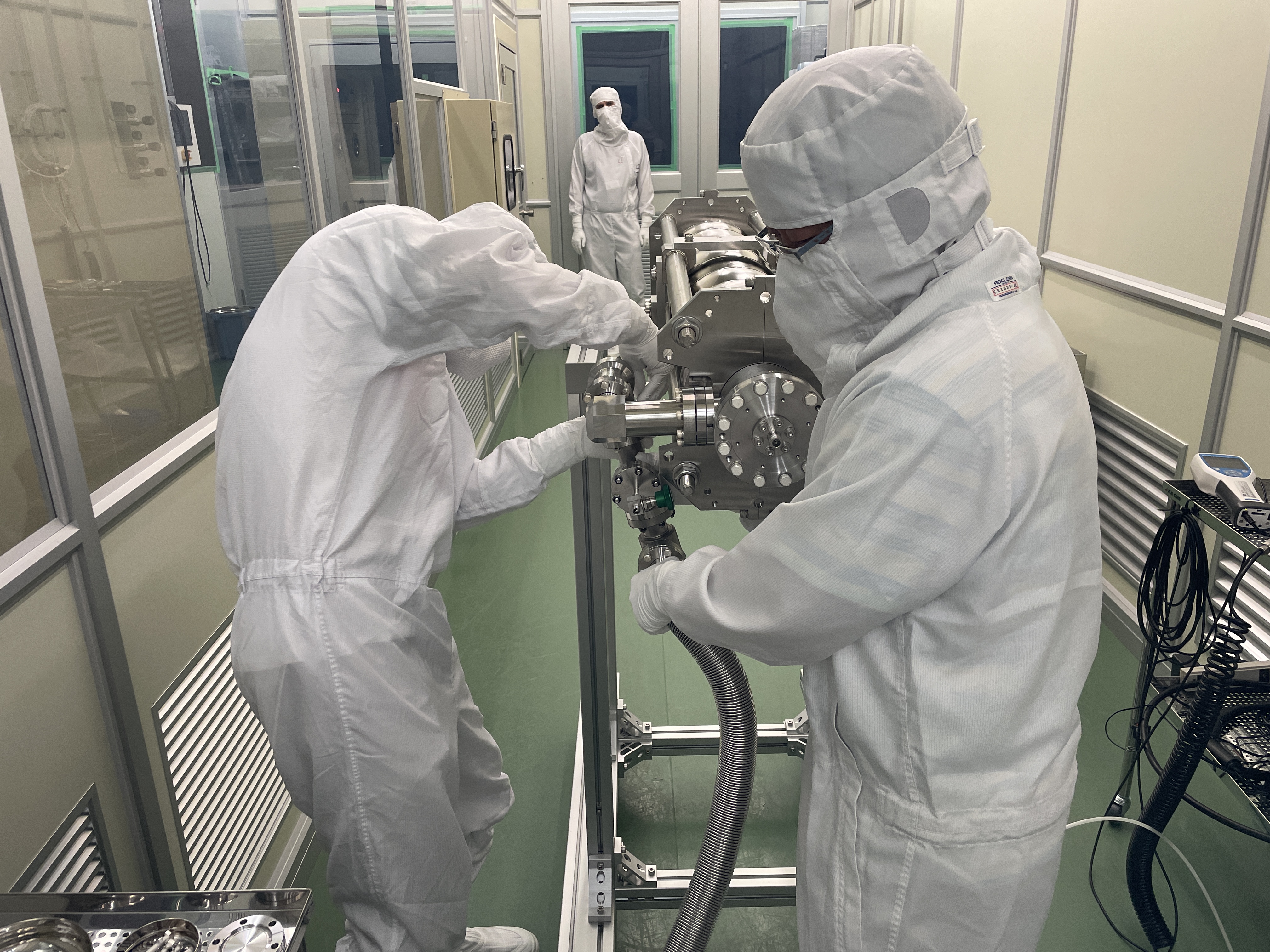 Name, 2022/00/00
Title of talk
4
Cavity
Surface treatment
Large grain cavity
Local grinding 
Pre-EP (5 mm) + EP-1(100 mm)
Heat treatment (900 C, 3h)
EP-2 (20 mm)
HPR & Assembly
Baking (120C, 48h) ⇒ VT1
HPR & Assembly ⇒ VT2
HPR & Assembly ⇒ VT3
TESLA shape 9-cell cavity
Large grain Nb cavity
High RRR, high Ta content
Manufactured at KEK CFF
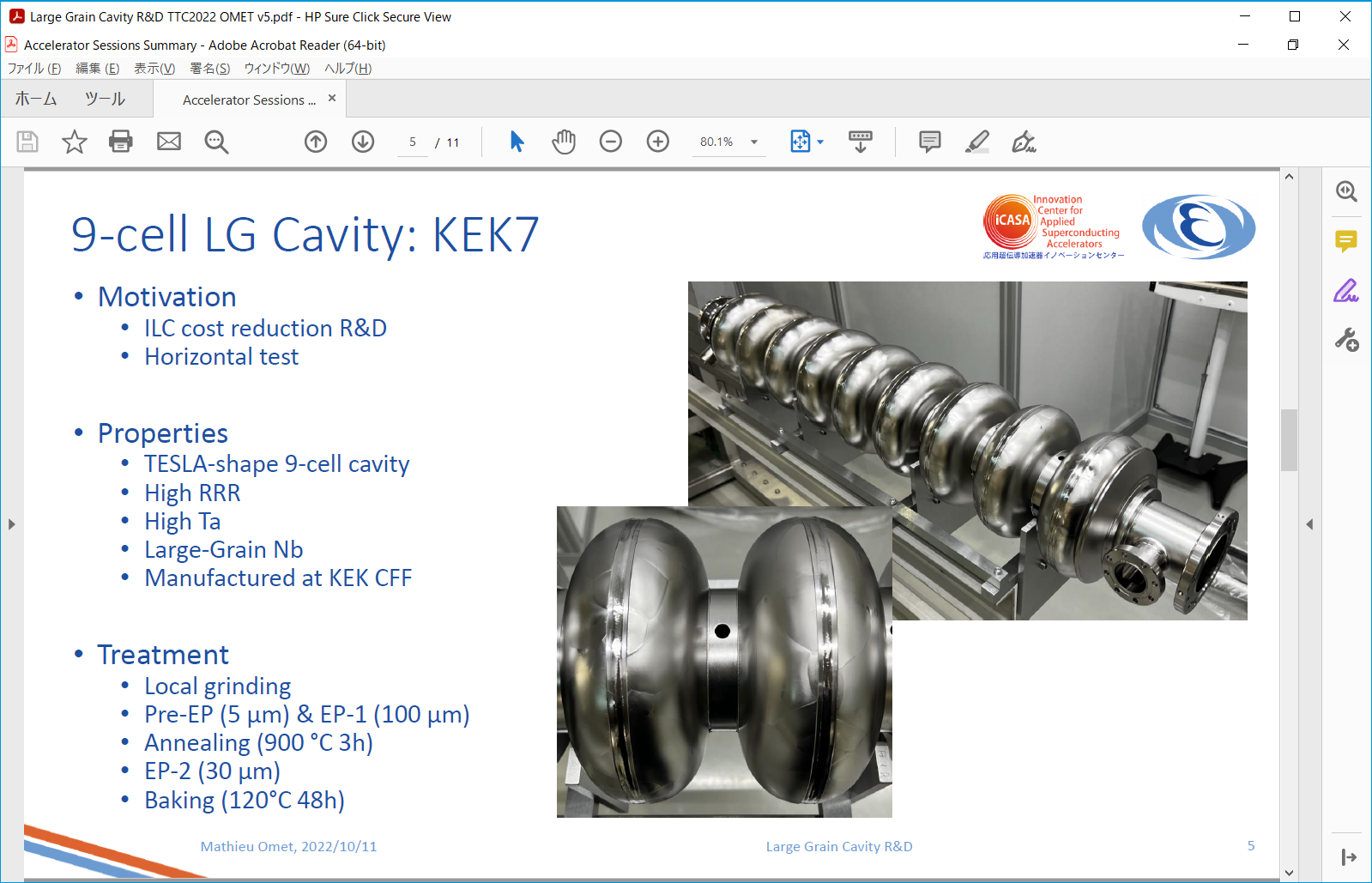 Standard recipe (EP+120C baking) was applied on the cavity
5
Name, 2022/00/00
Title of talk
Vertical test results
1st VT showed degradation after quench.
2nd and 3rd VT was suffered from F.E. 

Final VT results before HT was 24 MV/m.
VT1: 36MV/m (initial) -> 30 MV/m (after quench)
VT2: 24 MV/m with field emission
VT3: 24 MV/m with field emission
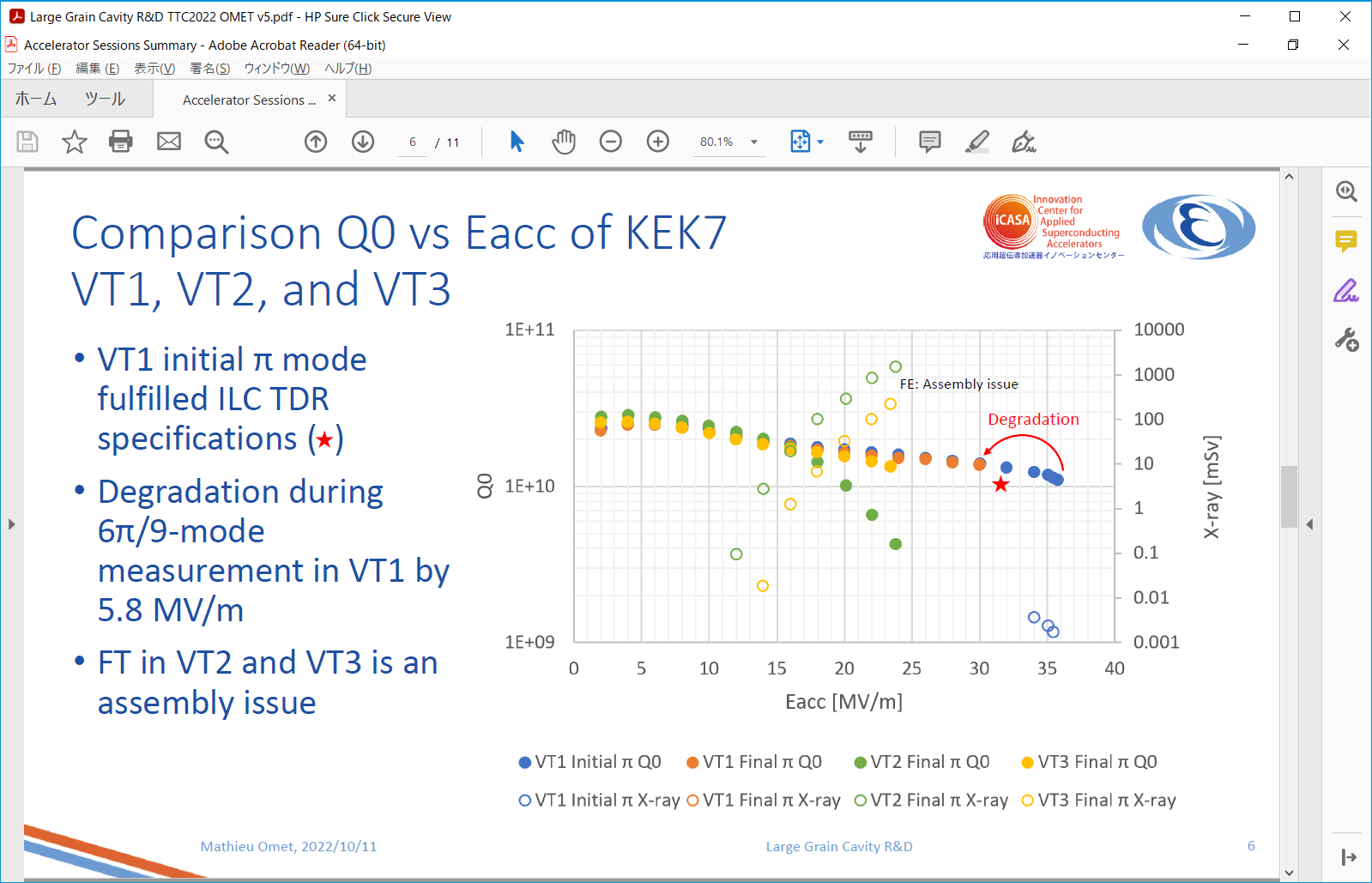 6
Name, 2022/00/00
Title of talk
VT1(final)
VT3(final)
VT1(initial)
VT2(final)
He jacket welding
It was first time to weld TESLA (Euro-XFEL) type Helium jacket to the  cavity at KEK.
He jacket welding was successfully carried out.
Name, 2022/00/00
Title of talk
7
Frequency/flatness during jacket welding
During jacket welding procedure, cavity frequency is observed using antenna.
Frequency change before/after jacket welding was 24 kHz
Field flatness was compared before/after jacket welding
Before welding 98% 
After welding 97 %
Almost no change.
He jacket welding was successfully carried out.
Name, 2022/00/00
Title of talk
8
HPR for dressed cavity
It was first trial to apply HPR to the cavity with He jacket at KEK.
New HPR stand at KEK-COI building was used for HPR of dressed cavity.
Cavity assembly was carried out at COI clean room.
Name, 2022/00/00
Title of talk
9
Clean room assembly after HPR
HPR and assembly works were successfully carried out.
As later show, source of field emission at VT3 was removed and cavity performance was improved at Horizontal test.
Name, 2022/00/00
Title of talk
10
It was first time to design and fabricate magnetic shield for TESLA (Euro-XFEL) type cavity at KEK.
Thanks for the help from DESY and CEA.
Magnetic shield
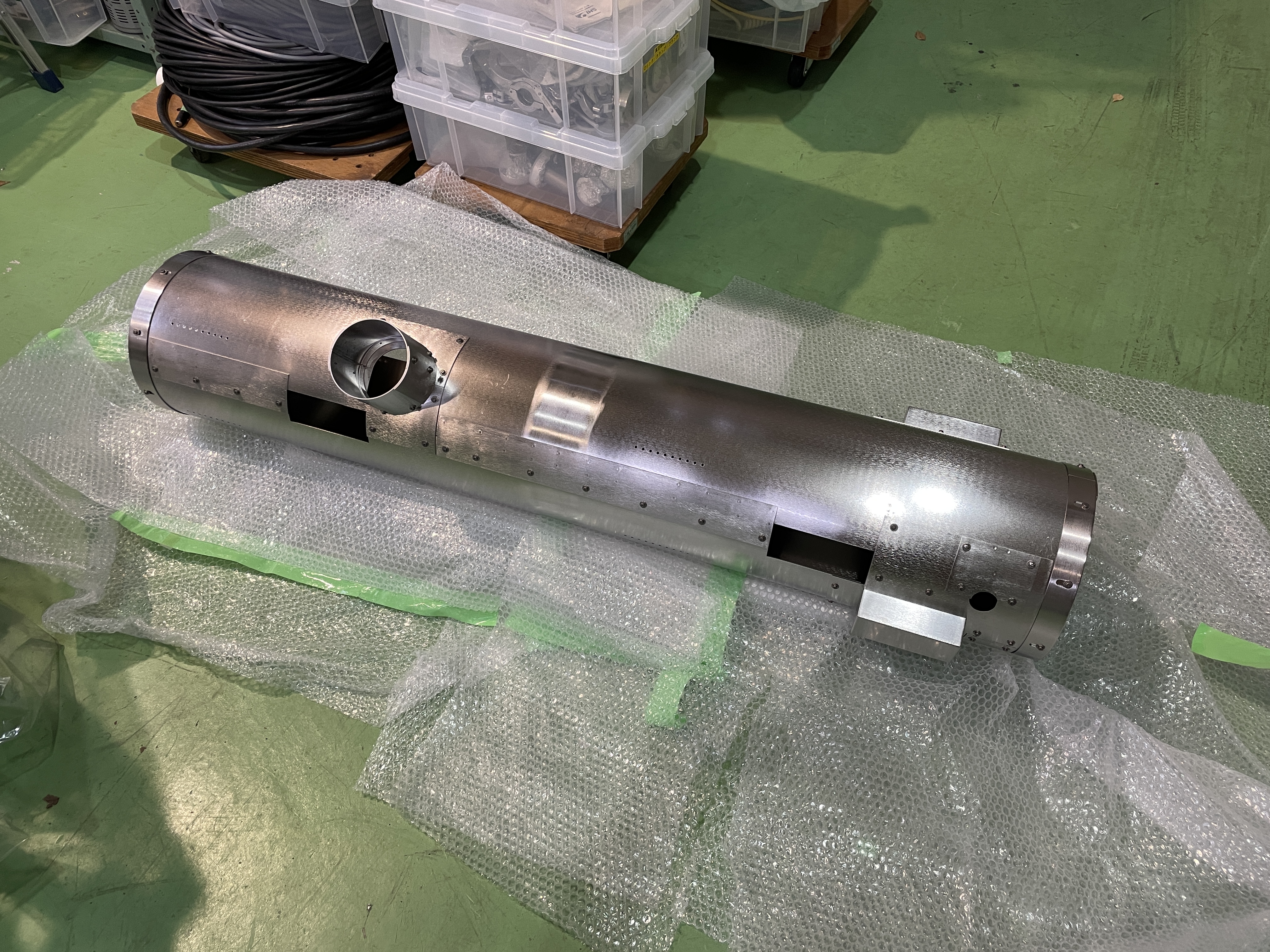 Separated to upper and bottom parts and both sides of cap.
Additional magnetic shields (patches and boxes) to prevent halls.
Name, 2022/00/00
Title of talk
11
Preparation for Horizontal Test
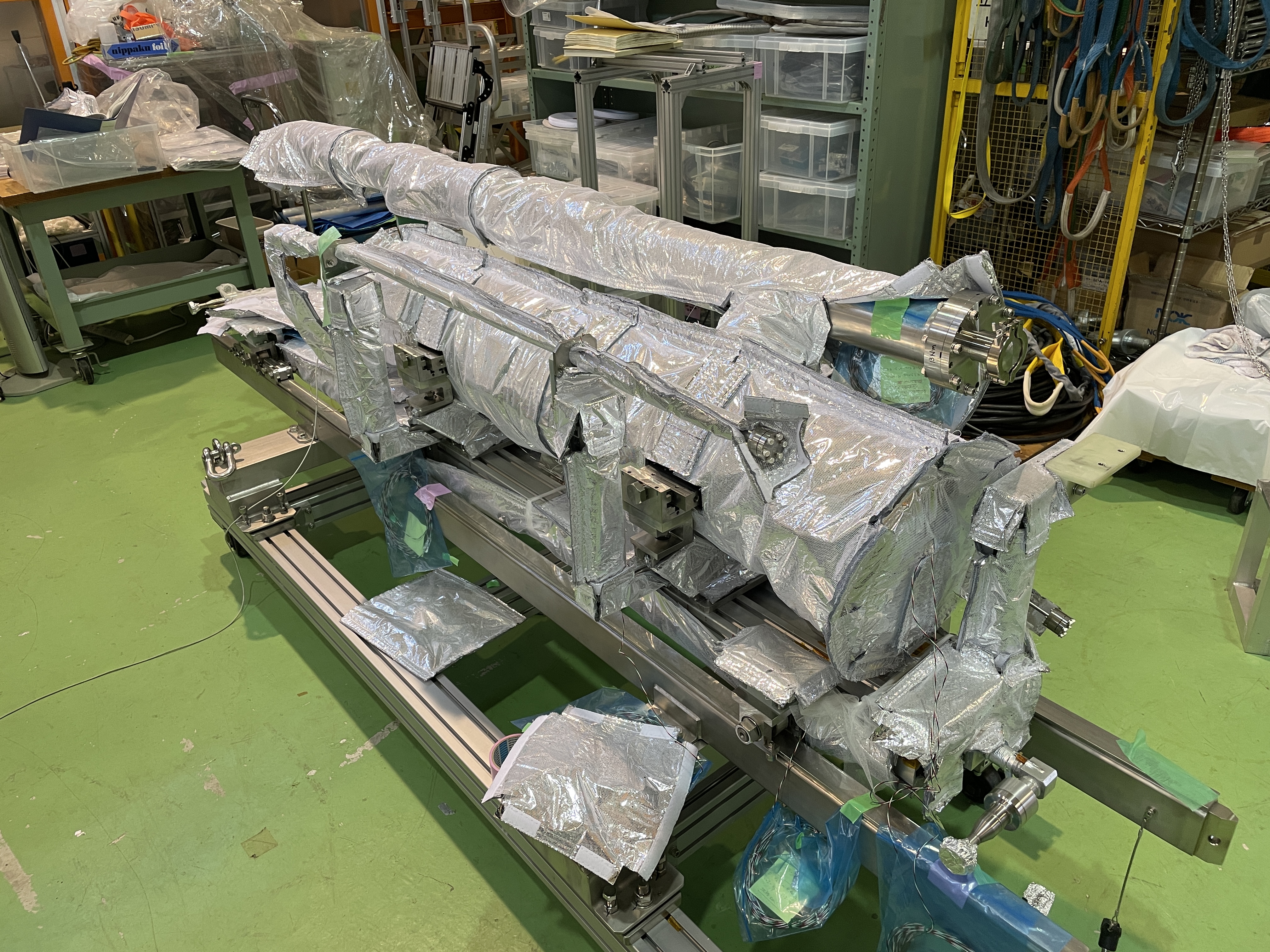 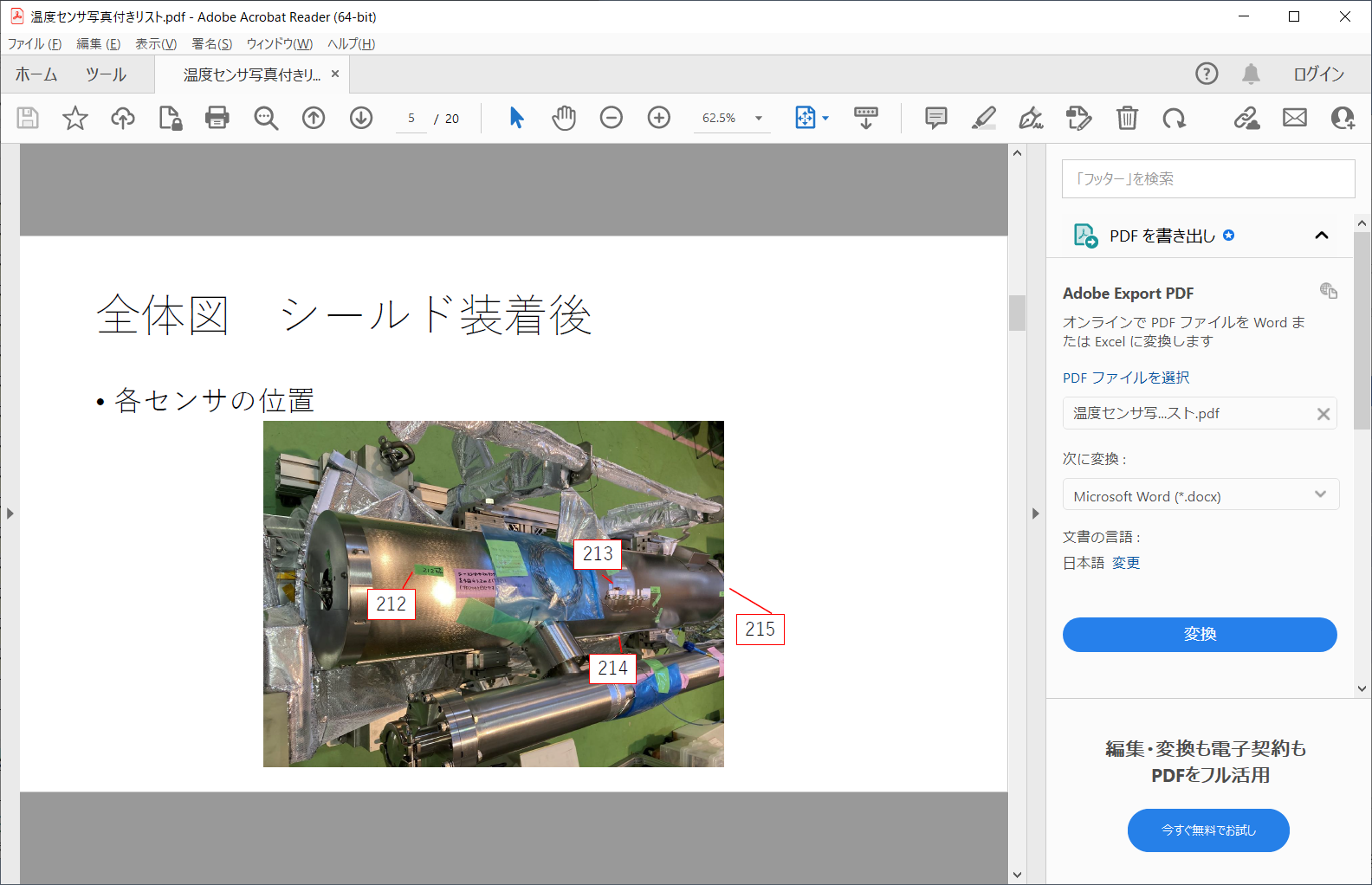 Name, 2022/00/00
Title of talk
12
Cool down of Horizontal Cryostat
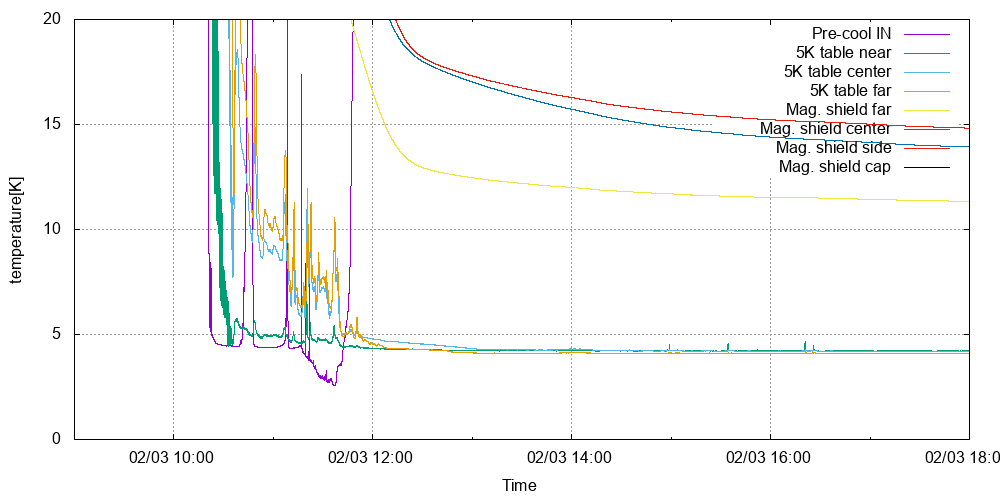 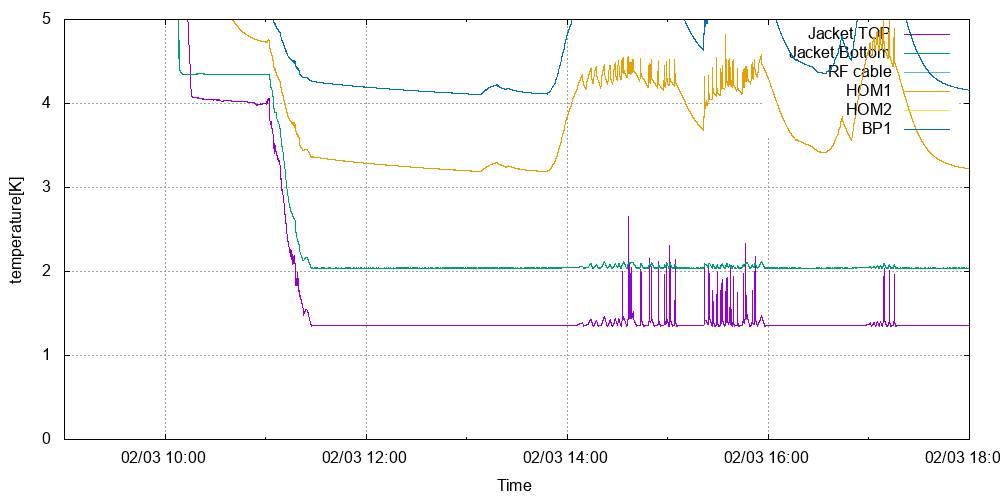 2K line
5K line
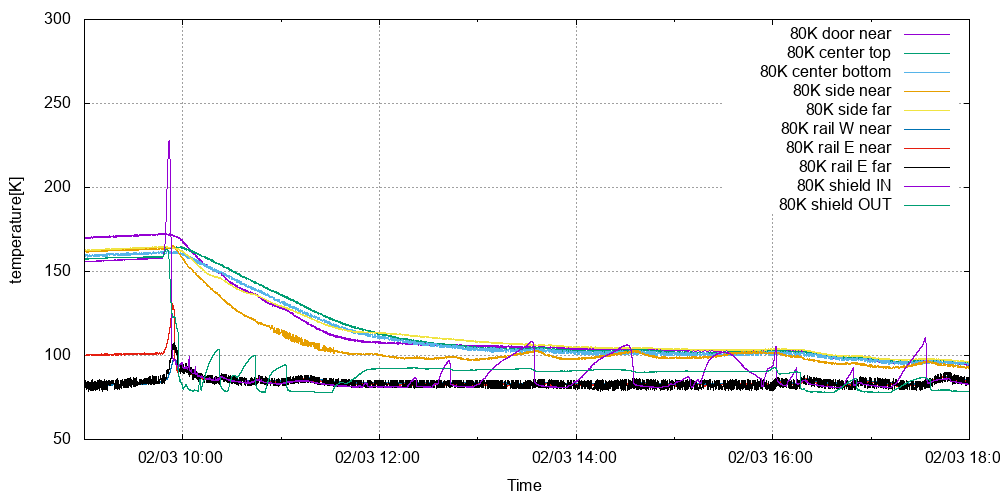 80K line
He jacket: cooled 2K
HOM, beampipe: cooled to 3~6 K
5K rail:  cooled to 4 K
Magnetic shield: 12~15 K, end cap < 50 K
80K rail: cooled to 80 K
80K shield: cooled to less than 100 K
13
Name, 2022/00/00
Title of talk
Horizontal test results
1st day of HT
2nd day of HT
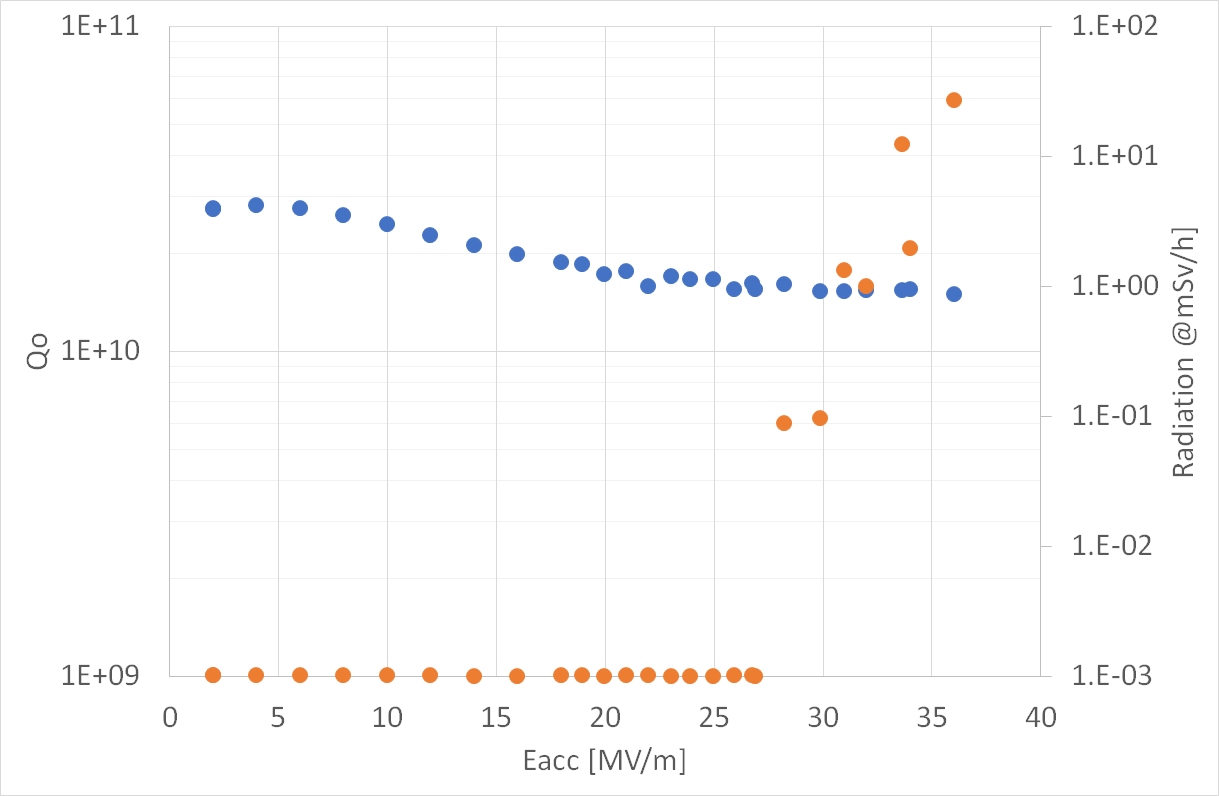 1st day’s results were limited by F.E. But it was processed.
Eacc = 36 MV/m with Qo > 1e10 was obtained.
Above Po = ~ 20 W, field can not keep, because of increase of He temperature.
The data points on high field were taken by short pulse-like mode.
14
Name, 2022/00/00
Title of talk
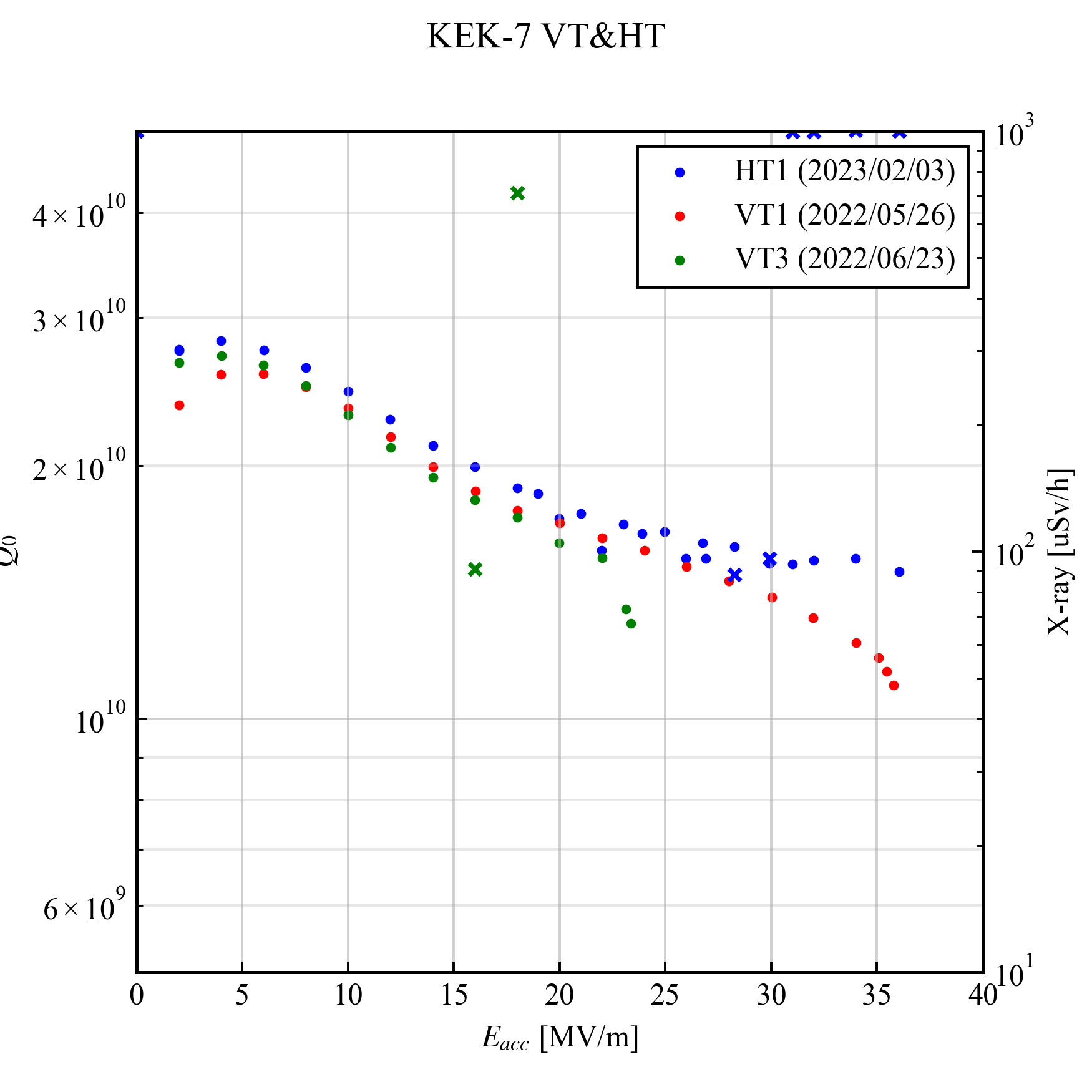 Comparison with VT
Surface treatment: EP & 120C, 48h baking
Q-value was very good.
Magnetic shield works well?
Flux was effectively expelled??
Little bit better than VT.
Q-value of high-field is excellent,  1.5e10 @ 36MV/m. (Because of short pulse??)
HT
VT3
VT1
15
Name, 2022/00/00
Title of talk
Summary
TESLA-type 9-cell large grain cavity was fabricated at KEK-CFF.
After surface treatment and vertical test, the He jacket was successfully welded on the cavity. The dressed cavity was cleaned by HPR and re-assembled.
Magnetic shield, thermal anchor and so on were prepared and mounted on the cavity, which was installed into the horizontal cryostat at KEK-AR-East.
Cooldown process was smoothly carried out and temperature of cavity was reached to 2K. 
Field emission existed at the initial stage was processed and the cavity performance of Eacc = 36 MV/m and Qo > 1e10 was obtained. ILC specification was satisfied.
16
Name, 2022/00/00
Title of talk